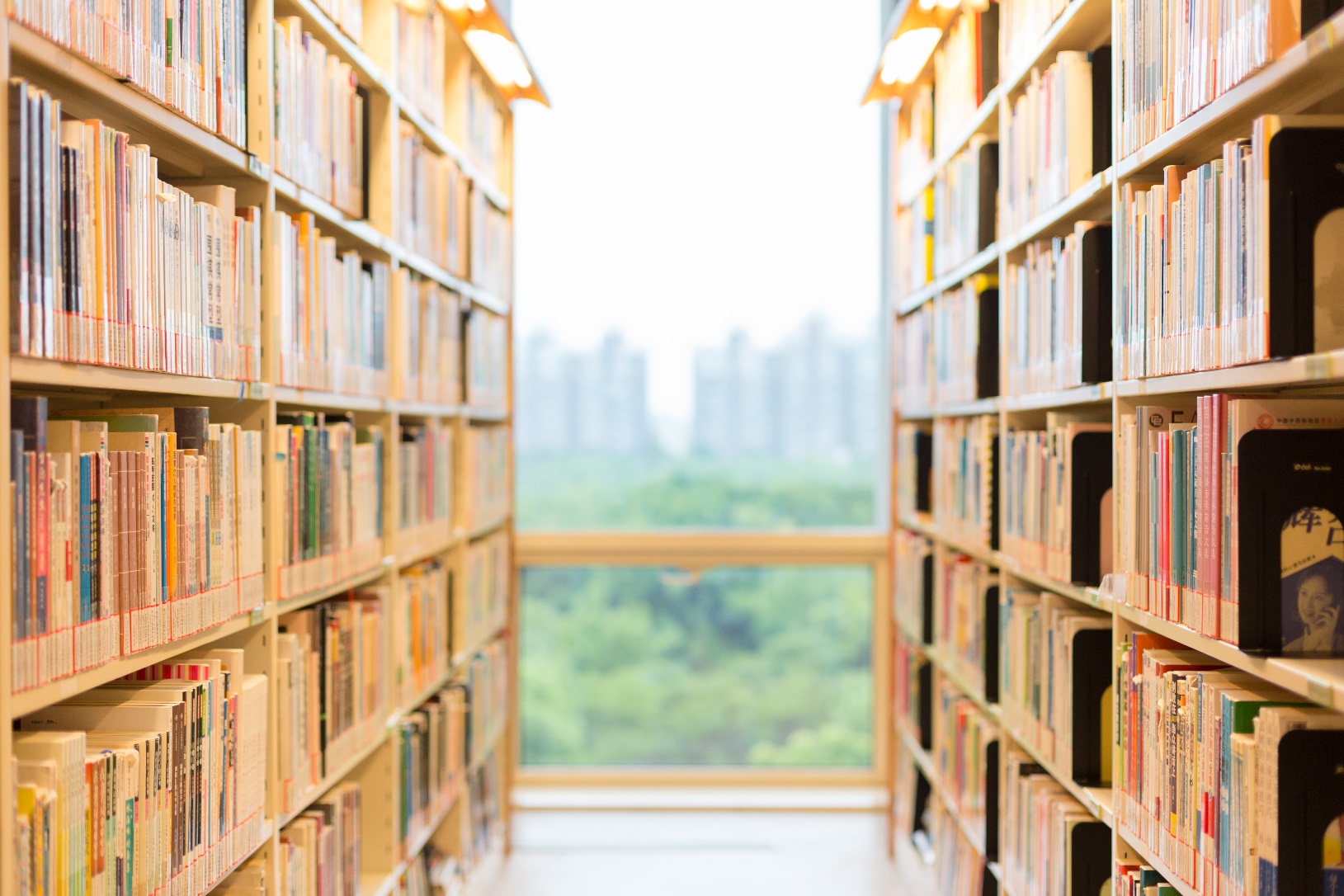 1.2 测量长度和时间
1
感觉并不可靠
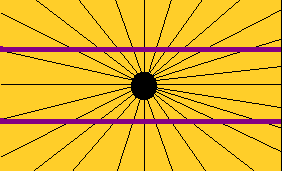 紫色的线平行吗？
凭感官判断并不可靠。
结论：依靠测量工具进行测量更准确。
2
什么是刻度尺
测量长度的工具有哪些？
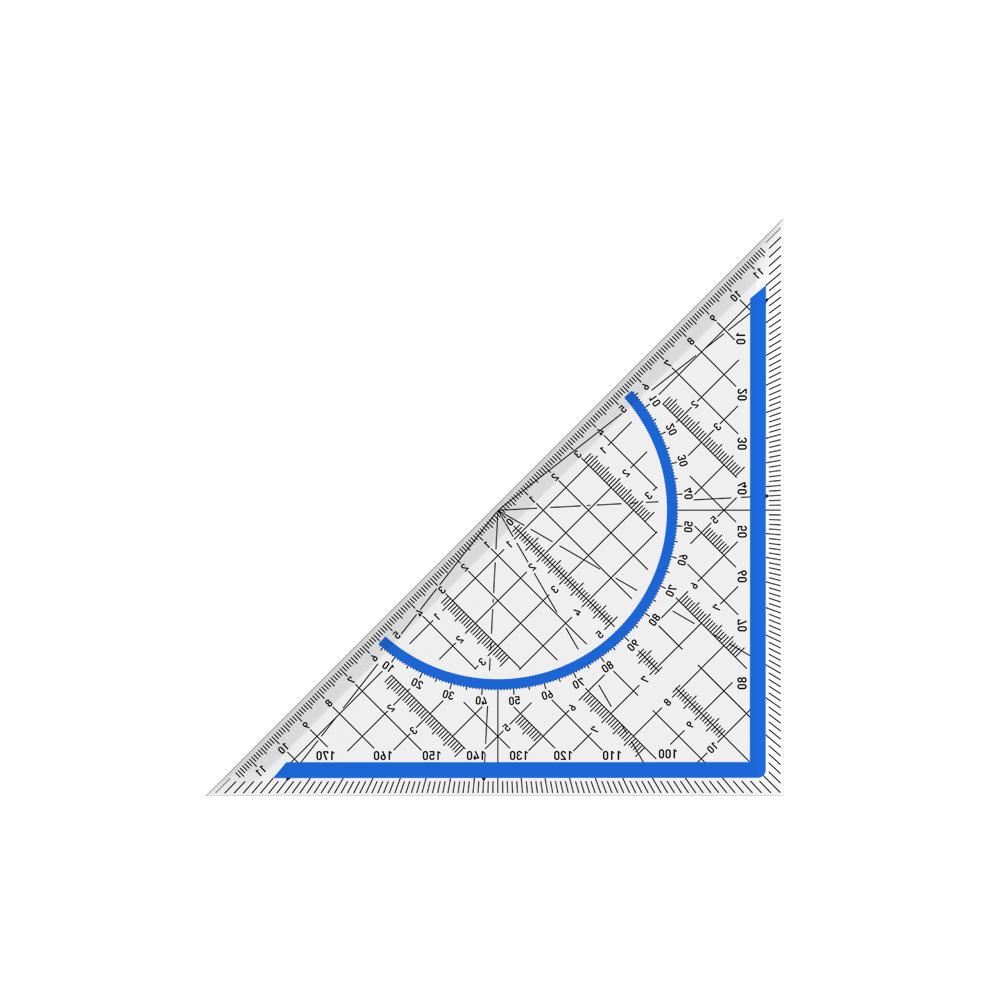 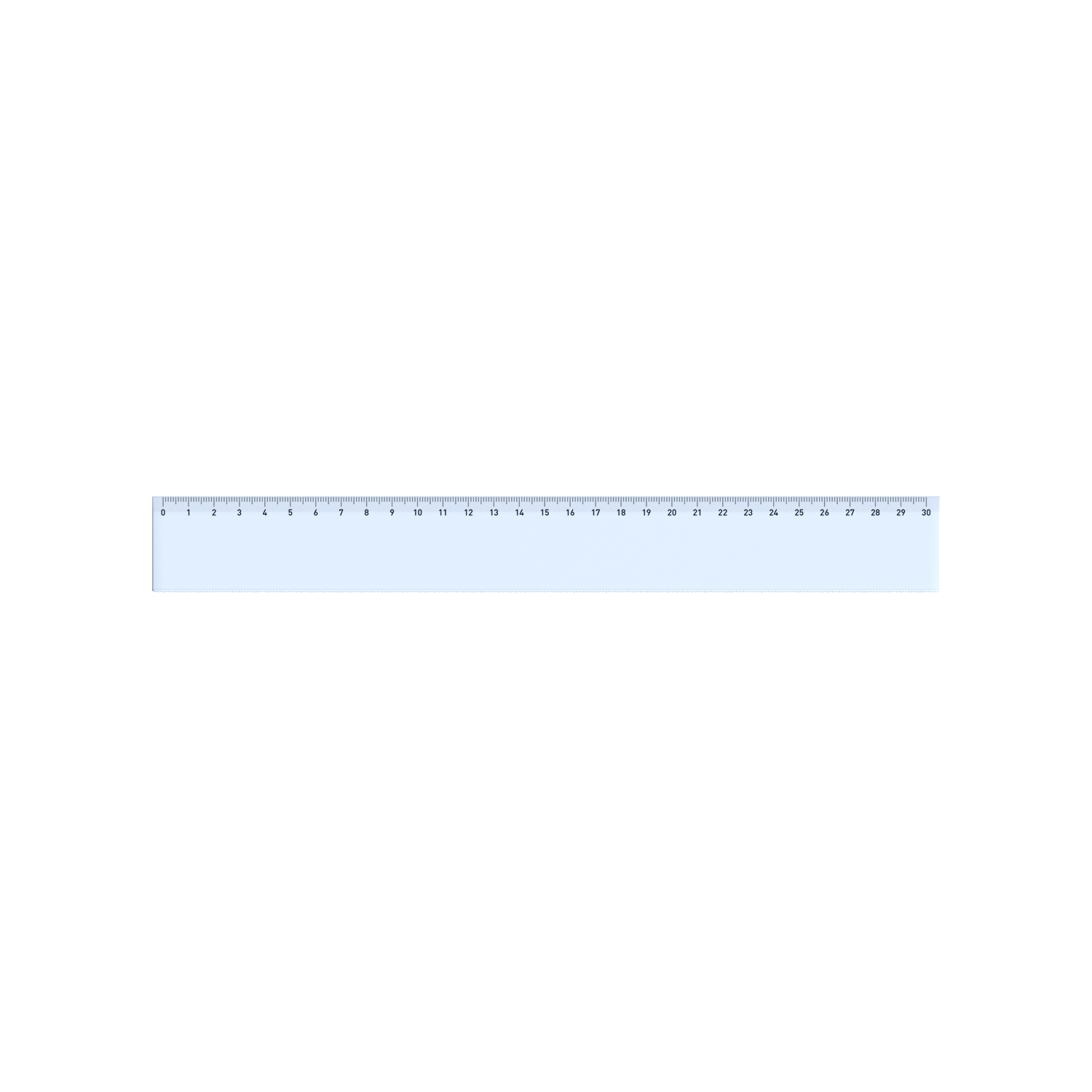 直尺
三角尺
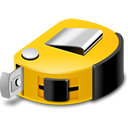 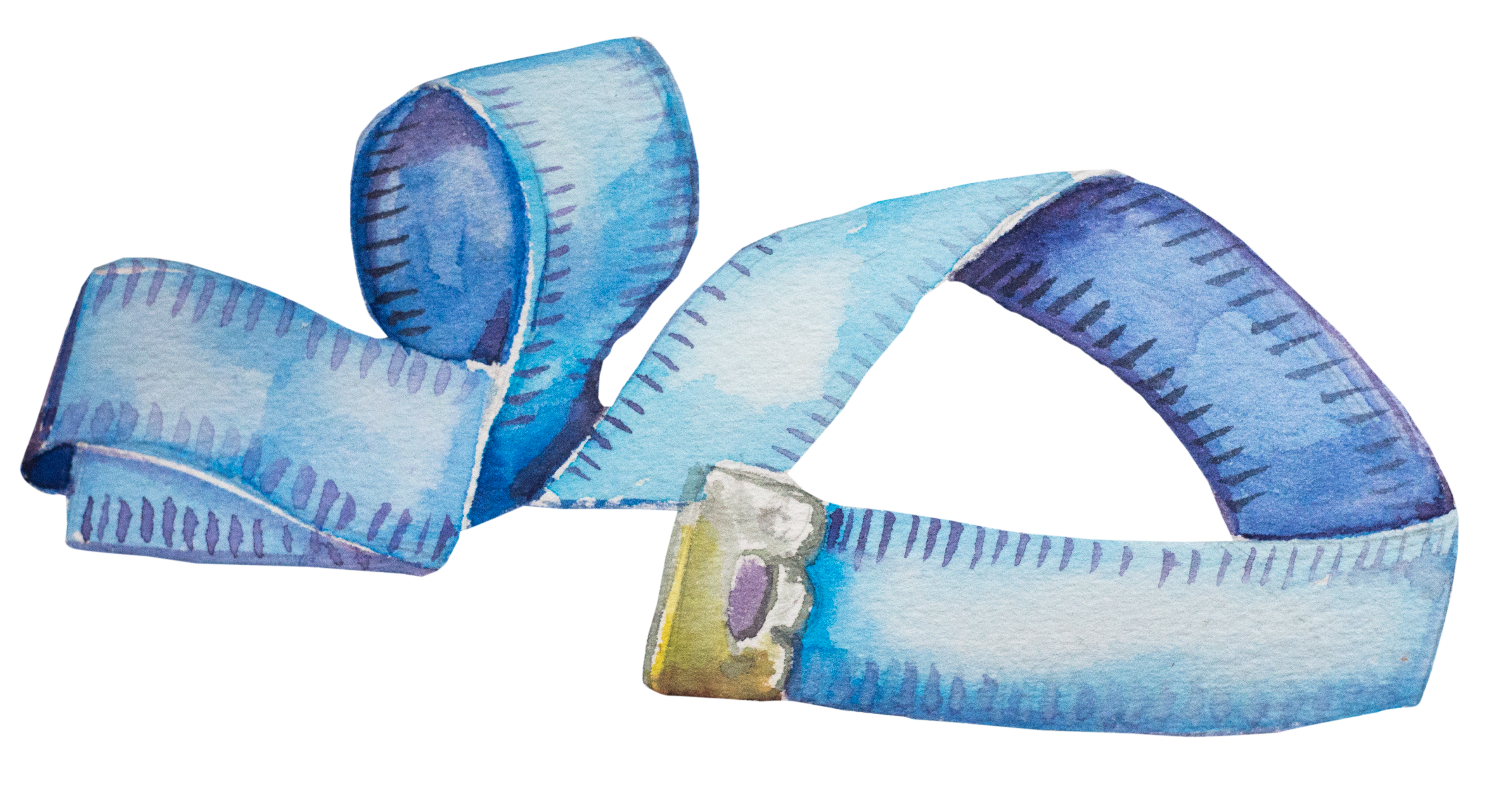 卷尺
皮尺
这些常见的测量长度的工具有一个统一的名称：刻度尺
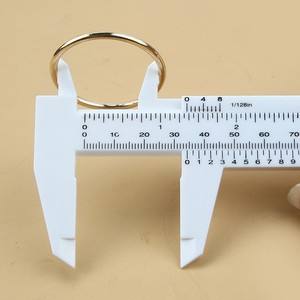 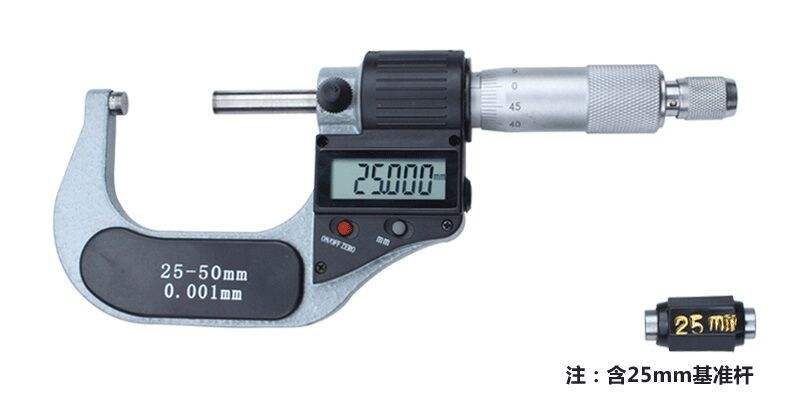 游标卡尺（0.01mm)
螺旋测微器（0.001mm)
有一些不常见，但更精密的测量工具分别叫：
3
单位的认识及换算
假如你的身边没有刻度尺，想用一块长木条和笔做一个刻度尺，你觉得还缺少什么？
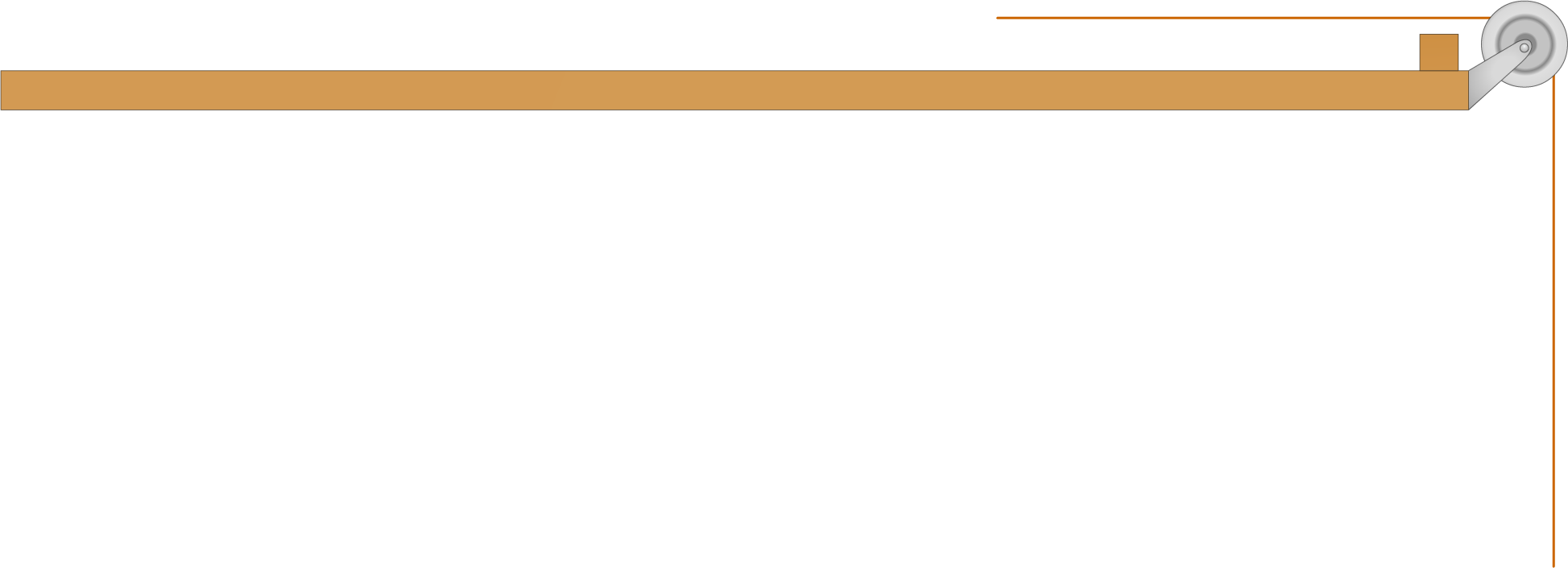 缺少一个作比较的标准量。
校准量的大小叫做单位。
长度本质含义是物体长短是标准量（单位）的倍数。

比如：2米物体的含义是长度刚好是1米标准量的2倍。
单位分为国际单位（基本单位）和常用单位。

长度的国际单位是：米（m）
长度的常用单位有：千米（km）、分米（dm）、厘米（cm）、微米（μm）、纳米（nm）。
μ读作（miu）
小资料：

     最初，法国科学家拉格朗日认为地球的经线长度是
不变的，于是他规定经线长度的一千万分之一定义为1m。

     1983年国际计量大会规定：光在真空中1/299792458秒
内所经过的路程的长度定义为1m。
例：估测长度，填写上适当的单位
一个人的身高 1.67(       )
头发丝直径约 0.07(       )
地球半径约  6400（       ）
钢笔长约  0.15(      )
常用长度单位之间的换算
1km=103m
1m=10dm=100cm=103mm
1mm=103μm
1μm=103nm
单位之间的换算技巧

1、大单位换小单位时，乘进率。（相当于大面额钞票换小面额钞票，数量变多）
2、常用单位之间换算，先换算成米。（所有的常用单位来源于米）
12cm=______ nm

解：
12dm=12×10-1m=12×10-1×109nm=1.2×109nm
约1cm
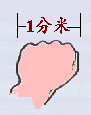 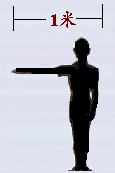 测试一下：一拃的长度是多少？
4
认识刻度尺
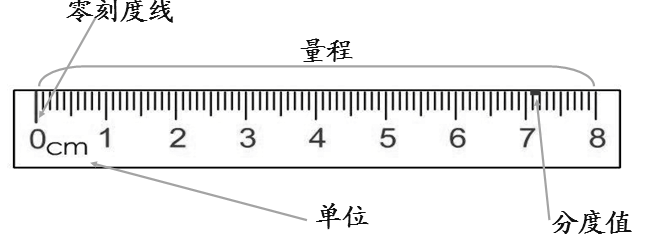 测量范围叫量程；相邻刻度线之间距离叫分度值。
了解量程和分度值有什么作用？
物体的长度大于量程，无法直接测量。
物体长度小于分度值，不能直接准确测量。
减小分度值，
（1）可更准确测量更小长度的物体，
（2）同样长的物体，分度值更小的刻度尺的测量结果更准确。
结论：分度值越小的刻度尺，刻度尺更精密。
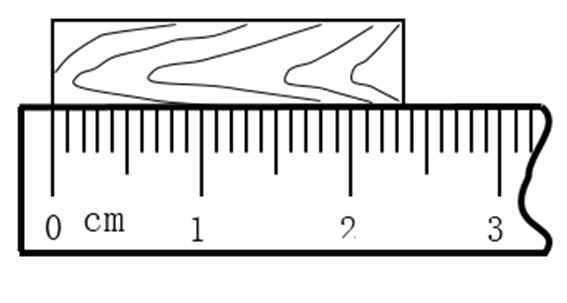 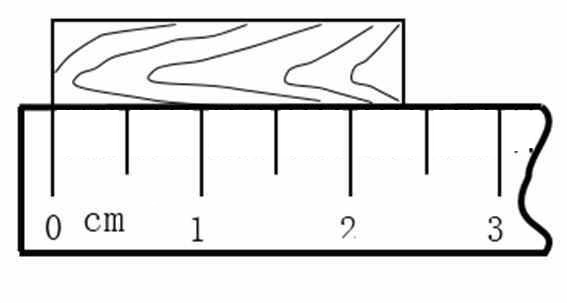 5
刻度尺的使用
刻度尺在使用时，有哪些注意事项？
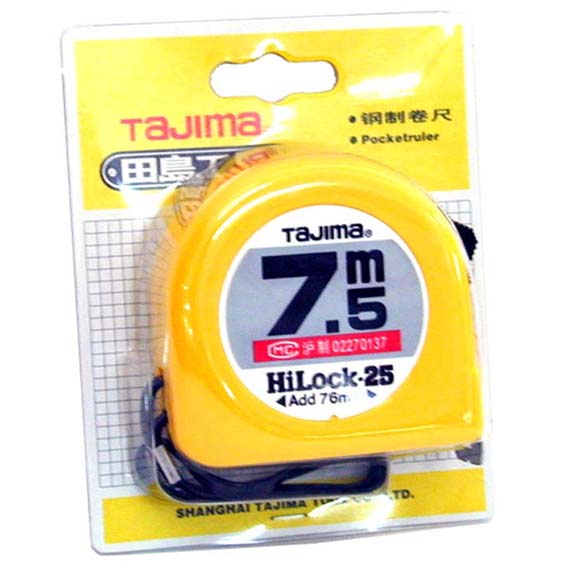 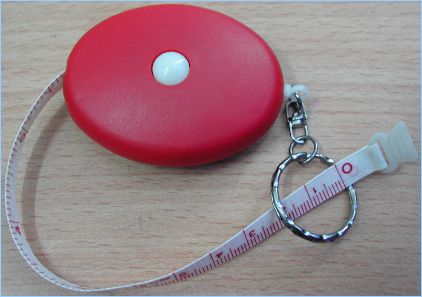 卷尺
皮尺
刻度尺的选——根据实际需要选择，不是刻度尺越精密越好。
0 cm     1            2            3           4            5           6           7            8           9          10
0 cm     1           2            3           4            5            6           7            8          9          10
0 cm      1          2            3           4            5            6           7            8          9          10
刻度尺的放——刻度尺要放正，不歪斜；零刻度线对准被测物体的一端；刻度线紧贴被测物体。
0 cm     1           2            3           4            5            6           7            8          9          10
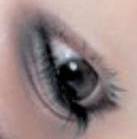 刻度尺的看——读数时，视线与尺面垂直。
0 cm     1           2            3           4            5            6           7            8          9          10
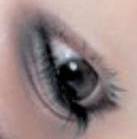 刻度尺的记——测量结果=准确值（分度值的数量）+估计值。
动手操作
使用刻度尺测量作业本或物理课本的长度和宽度。
6
误差分析
思考：用一把受热膨胀的钢尺测量一个物体的长度，
测量结果偏大还是偏小？
误差是指真实值与测量值之间的差异。

误差偏大：测量值比真实值大。
为什么会有误差？
原因：
1、测量工具不够精密；
2、测量方法不科学；
3、测量者的主观因素；
应对措施：
1、测量工具不够精密——选用分度值更小的工具；
2、测量方法不科学——改进方法（比如累积法）；
3、测量者的主观因素——多次测量取平均值；
结论：误差不是错误，误差是不可避免的，
不可能消除，只能尽量的减小。
例：某同学用刻度尺先后6次测量一物体的长度，
记录的数据分别为45.301厘米，45.89厘米，45.29厘米，45.3厘米，45.31厘米，45.31厘米，求这个物体的长度。
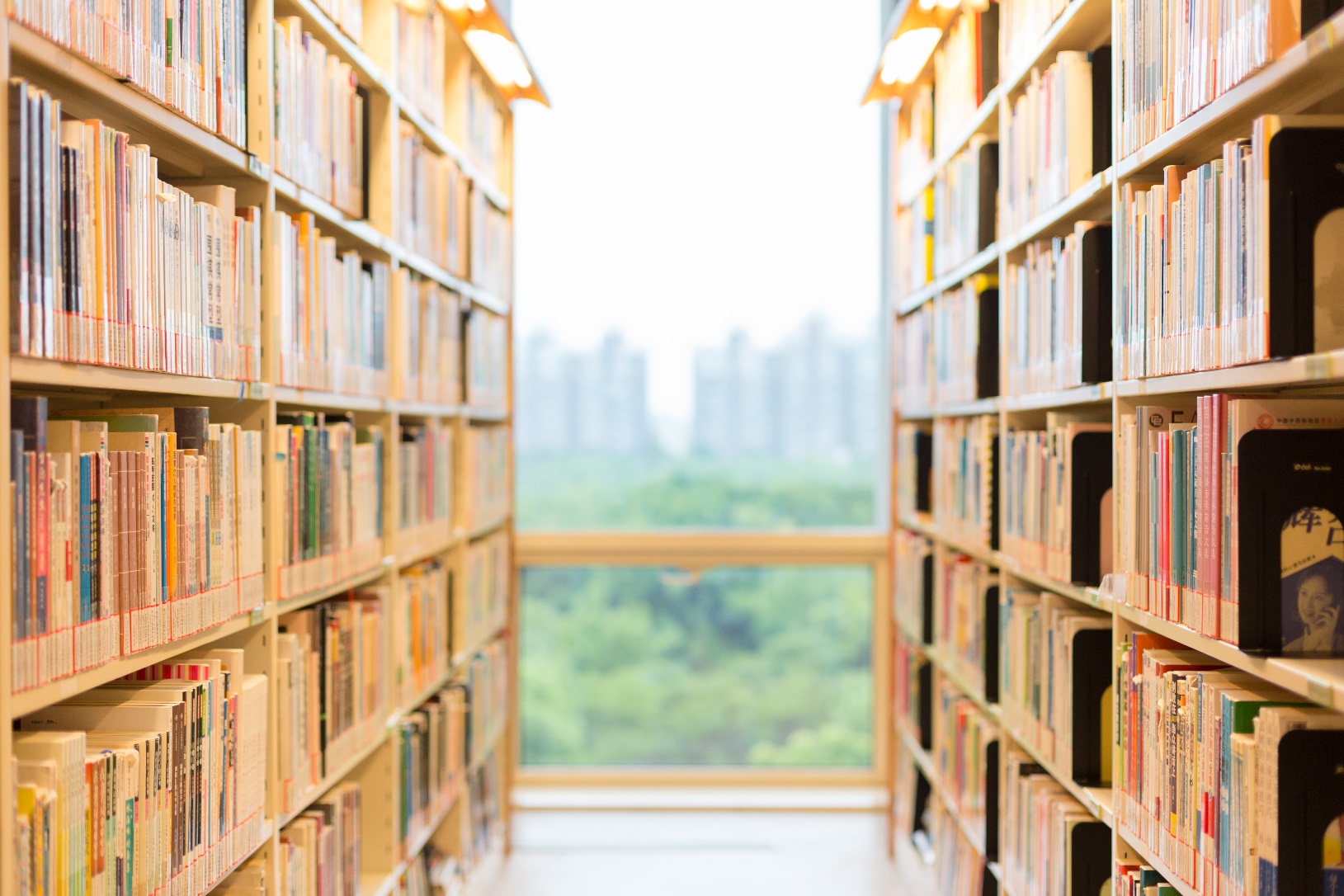 有梦想   才有力量